Урок математики в 1 классе
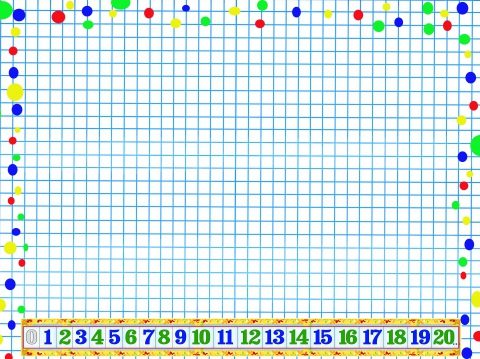 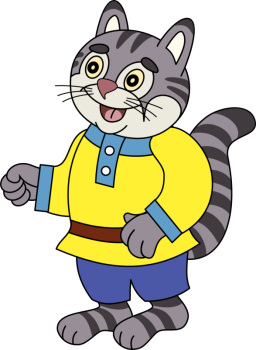 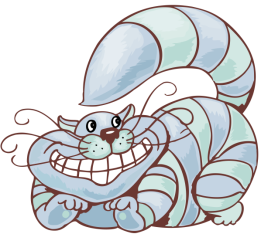 3
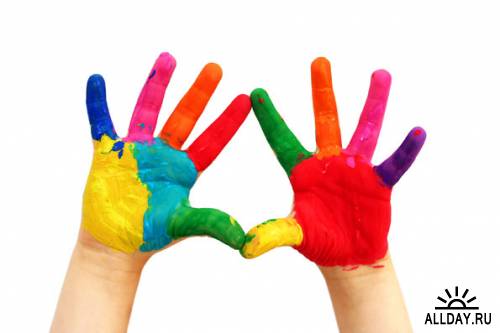 10
4
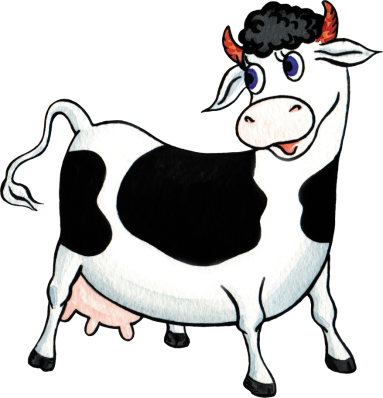 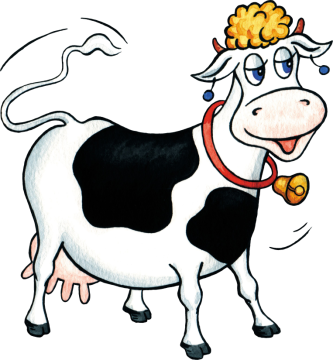 2
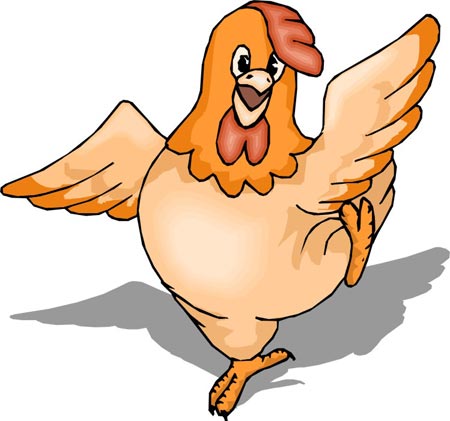 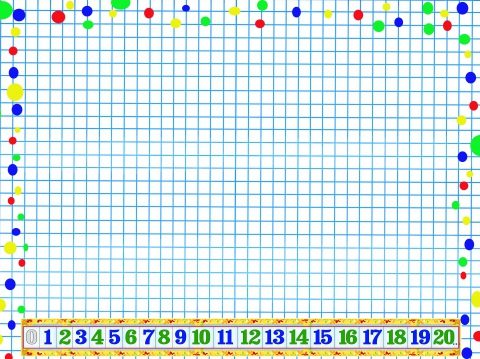 Тема урока
Число и цифра
7
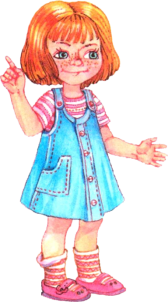 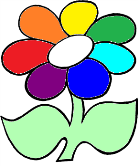 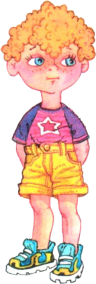 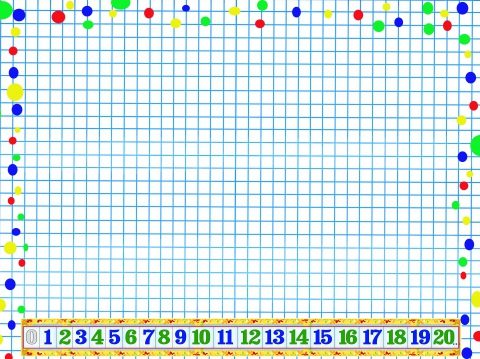 Учиться писать цифру 7.
Учиться определять место на числовом отрезке.
Учиться сравнивать число 7 с другими числами.
Учиться определять состав числа 7.
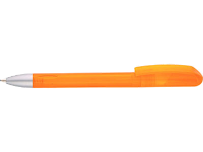 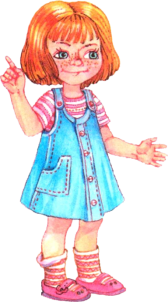 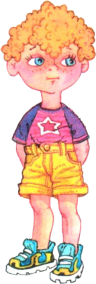 Физминутка
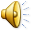 6. Прочитай неравенства, которые составил Вова. Помоги ему исправить ошибки.
1
2
3
4
5
6
7
1  <  7
7  >  3
2  <  7
7  <  6
7  >  5
>
<
ПРОВЕРЬ!
7. Помоги ребятам записать к их рисункам числовые равенства.
7
7
7
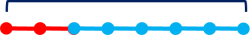 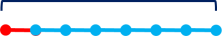 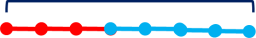 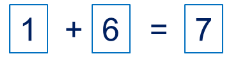 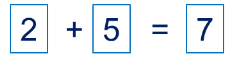 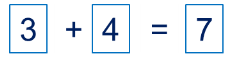 1
+
6
=
7
2
+
5
=
7
3
+
4
=
7
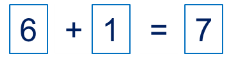 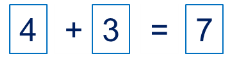 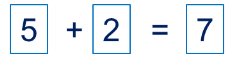 6
+
1
=
7
5
+
2
=
7
4
+
3
=
7
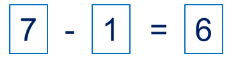 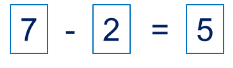 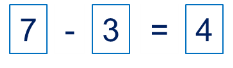 7
-
1
=
6
7
-
2
=
5
-
3
=
4
3
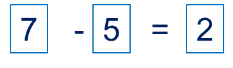 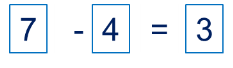 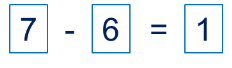 7
-
6
=
1
7
-
5
=
2
7
-
4
=
3
ПРОВЕРЬ!
[Speaker Notes: Актуализация знаний  Работа с числовым рядом]
7. Помоги ребятам записать к их рисункам числовые равенства.
7
7
7
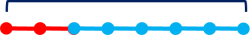 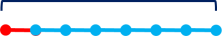 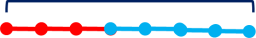 1
+
6
=
7
2
+
5
=
7
3
+
4
=
7
6
+
1
=
7
5
+
2
=
7
4
+
3
=
7
7
-
1
=
6
7
-
2
=
5
7
-
3
=
4
7
-
6
=
1
7
-
5
=
2
7
-
4
=
3
 Расскажи о числе семь:
7
7
7
7
7
7
1
6
5
4
3
2
1
2
3
4
5
6
[Speaker Notes: Актуализация знаний  Работа с числовым рядом]
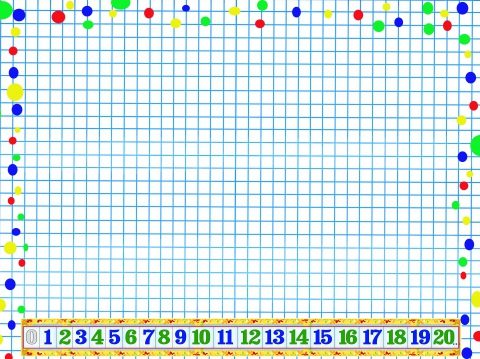 МАТЕМАТИКА
Учиться писать цифру 7.
Учиться определять место на числовом отрезке.
Учиться сравнивать число 7 с другими числами.
Учиться определять состав числа 7.
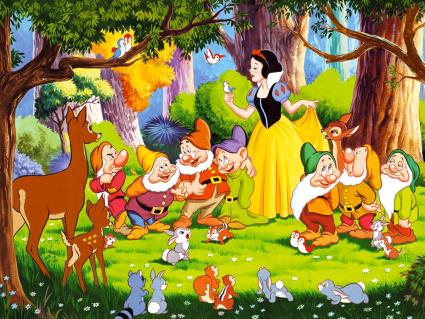 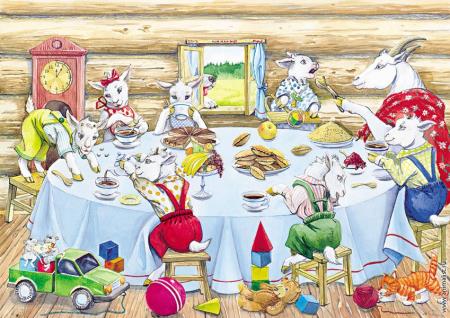 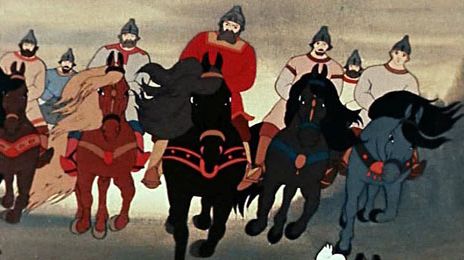 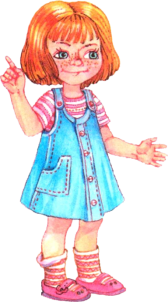 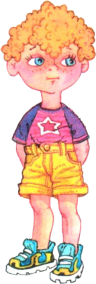 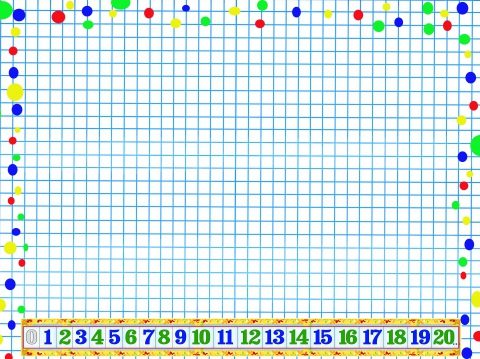 Спасибо!
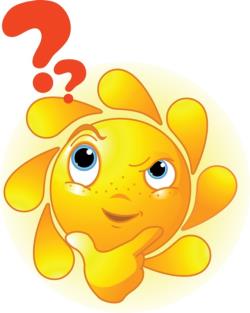 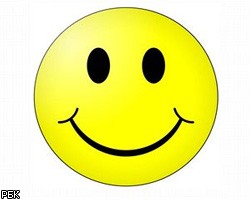